Autor: Mgr. Jana Pavlůsková
Datum: únor 2012
Ročník: 8.
Vzdělávací oblast: Člověk a příroda
Vzdělávací obor: Zeměpis
Tematický okruh: Zeměpis světadílů
Téma: Evropa – obyvatelstvo
Anotace: Prezentace určená jako výklad k učivu o obyvatelstvu
               Evropy.
               Materiál je doplněn množstvím fotografií, shrnutím ve   
               formě otázek k opakování a odkazem na interaktivní 
               test k procvičení.
Evropa-obyvatelstvo
Zopakujte si:

Čeština patří mezi jazyky
germánské
slovanské
románské
Osídlení
nejhustěji osídlený světadíl

Najdi v atlase místa s největší a nejmenší hustotou osídlení. Přemýšlej, proč tomu tak je.

Velká hustota osídlení:
 západní, střední, jižní Evropa
 prosperující ekonomika, velká města (Porúří, Pádská nížina, střední Anglie)
 střediska osídlení a jejich zázemí (Mnichov, Helsinki, Barcelona)

Malá hustota osídlení:
 Rusko, severní Evropa, španělské vnitrozemí
 nepříznivé životní podmínky
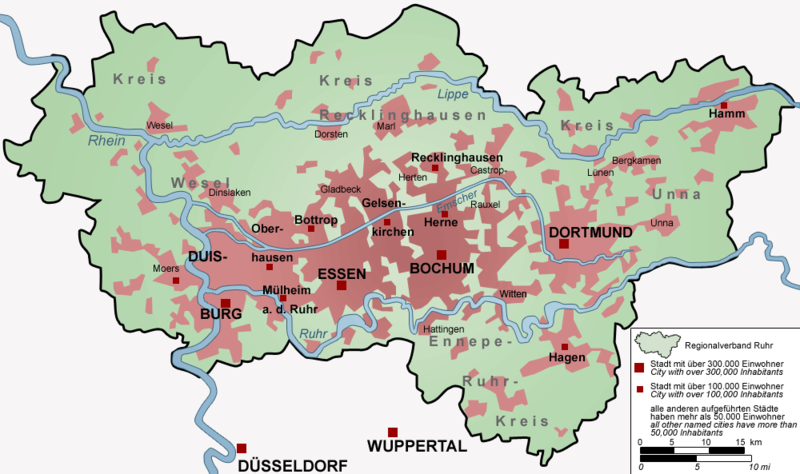 Obr. 1 - Porúří
Přirozený pohyb obyvatelstva
PŘIROZENÝ PŘÍRŮSTEK – od počtu narozených odečteme počet zemřelých

 v Evropě nejmenší ze všech světadílů
 příčina – malá porodnost
 vyrovnáván přistěhovalci
Struktura obyvatelstva
POHLAVÍ
 přibližně vyrovnaný počet mužů a žen
 ženy převažují ve vyšších věkových kategoriích (dožívají se vyššího věku)

RASA
 většina bílá (europoidní)
 vyspělé státy => silnější zastoupení jiných ras

JAZYK
 většina ze skupiny indoevropských jazyků
západ – germánské
jih – románské (kromě řečtiny)
střední, východní, jihovýchodní Evropa – slovanské a jiné (maďarština – ugrofinské)
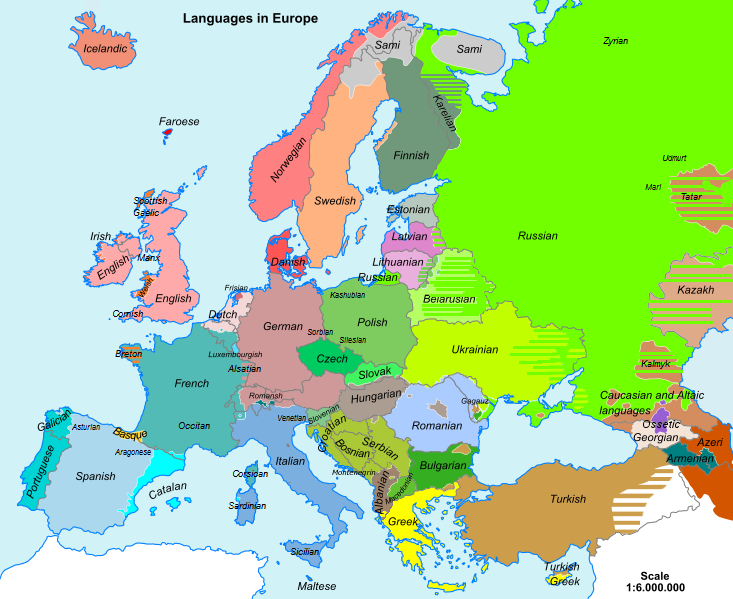 Obr. 2 – evropské jazyky
Struktura obyvatelstva
NÁRODNOST
 většina států jeden národ
 vícenárodnostní státy: Švýcarsko (Němci, Francouzi, Italové), Belgie (Vlámové, Valoni)

NÁBOŽENSTVÍ
 převládá křesťanství

ZAMĚSTNANOST
 rozdíly: východ – významný podíl zemědělství a průmyslu
                západ (vyspělejší část) – 2/3 služby
- nezaměstnanost – přirozený jev tržního hospodářství
Obr. 3 - náboženství
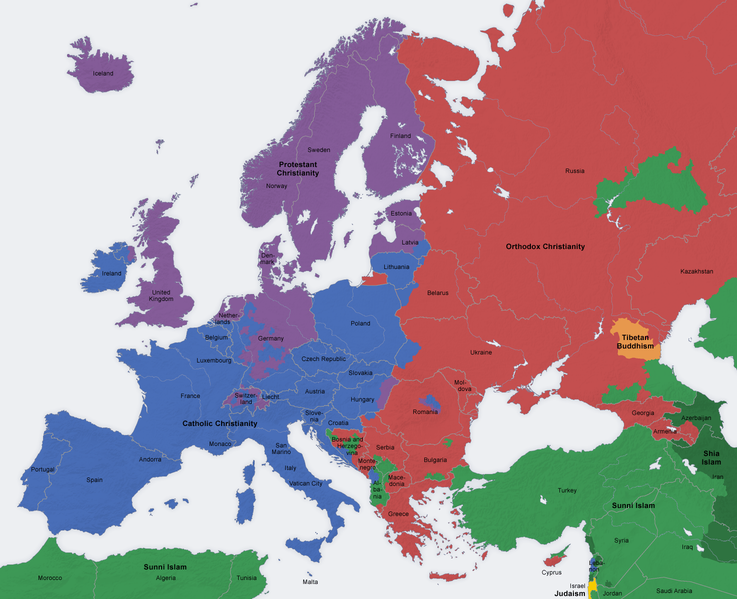 OTÁZKY K OPAKOVÁNÍ
Které faktory mají vliv na rozmístění obyvatelstva Evropy?
Co je to přirozený přírůstek obyvatel a na jaké úrovni je v Evropě?
Charakterizuj strukturu obyvatelstva Evropy podle pohlaví, rasy, jazyka, národnosti, náboženství a zaměstnanosti.












PROCVIČTE SE V TESTÍKU
http://www.zcsol.cz/zaklad/testy/form.php?&jmeno_testu=../../zaklad/stranky_predmetu/zadani_testu/z7_16_stredni_vychod.txt&img_adr=../stranky_predmetu/zadani_testu/z7_16_stredni_vychod&vymazat=ano
POUŽITÉ ZDROJE
Obr. 1 - Threedots (Daniel Ullrich) [2012-02-03], dostupné pod licencí Creative Commons na www : http://commons.wikimedia.org/wiki/File:Ruhr_area-map.png
Obr. 2 - Spiridon MANOLIU [2012-02-03], dostupné pod licencí Creative Commons na www : http://commons.wikimedia.org/wiki/File:Rectified_Languages_of_Europe_map.png
Obr. 3 - San Jose [2012-02-03], dostupné pod licencí Creative Commons na www : http://commons.wikimedia.org/wiki/File:Europe_religion_map_en.png